Chapter 7:Just-in-time and the agile supply chain
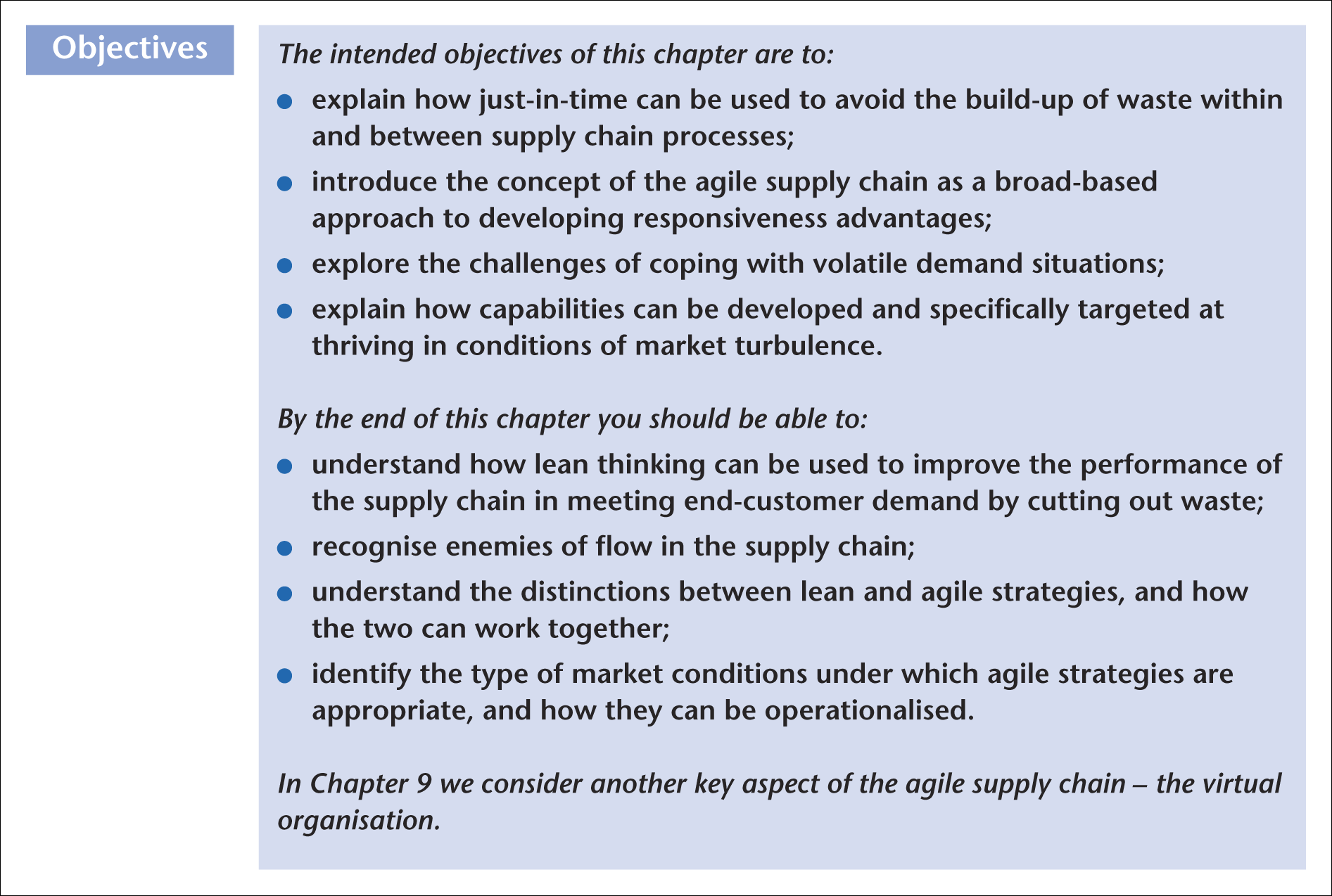 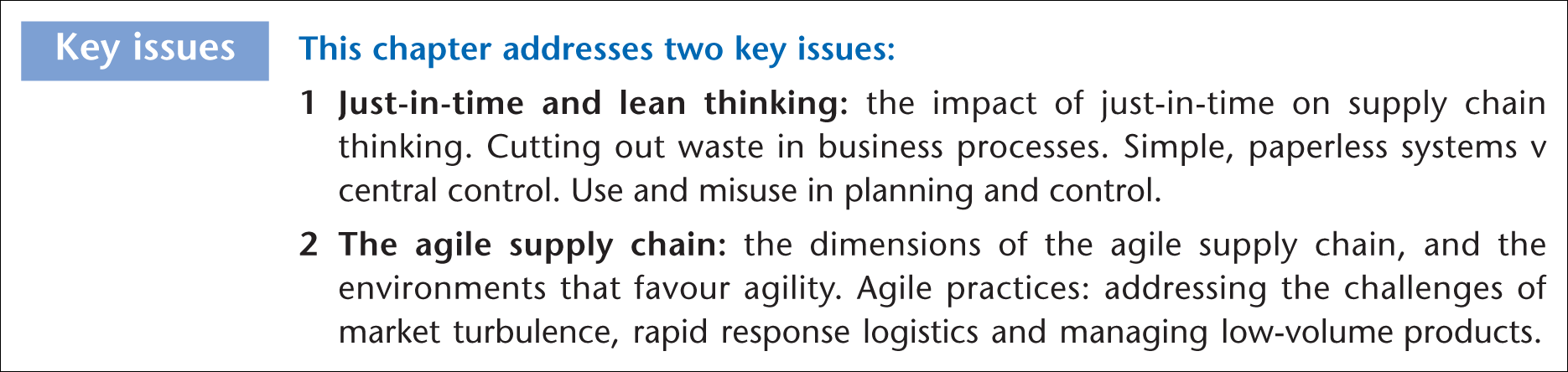 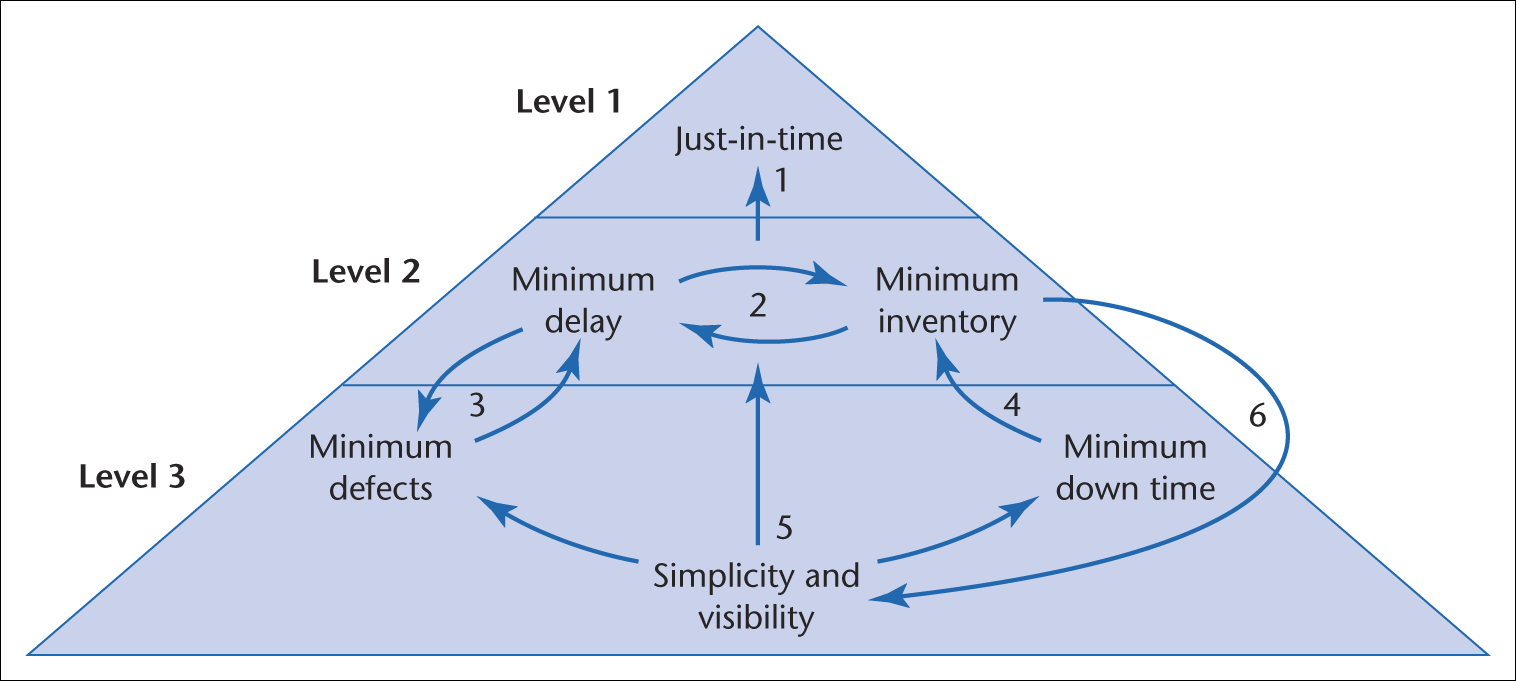 Figure 7.1  The pyramid of key factors that underpin JIT
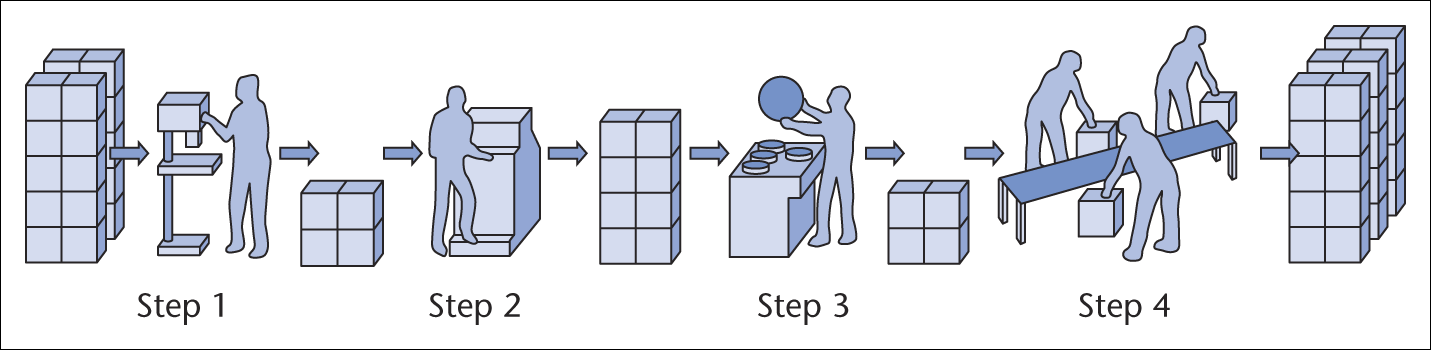 Figure 7.2  The Smog production process
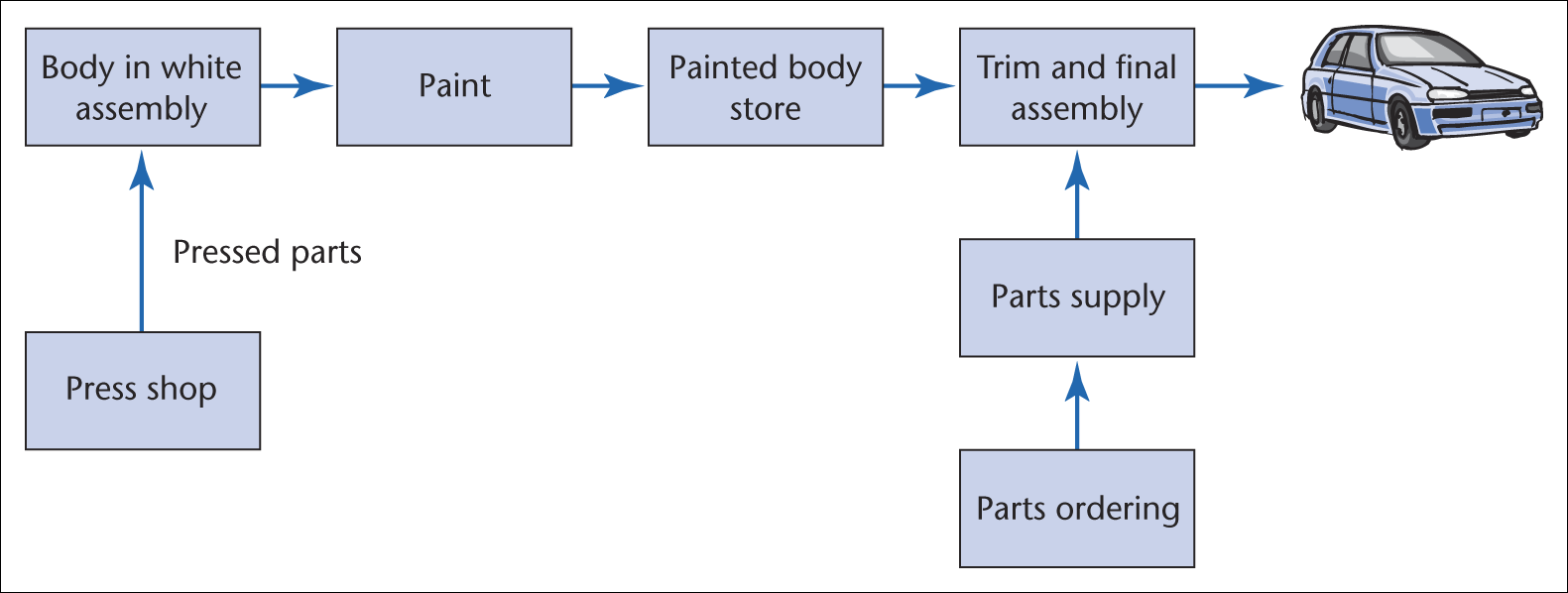 Figure 7.3  Basic tasks in a car assembly plant
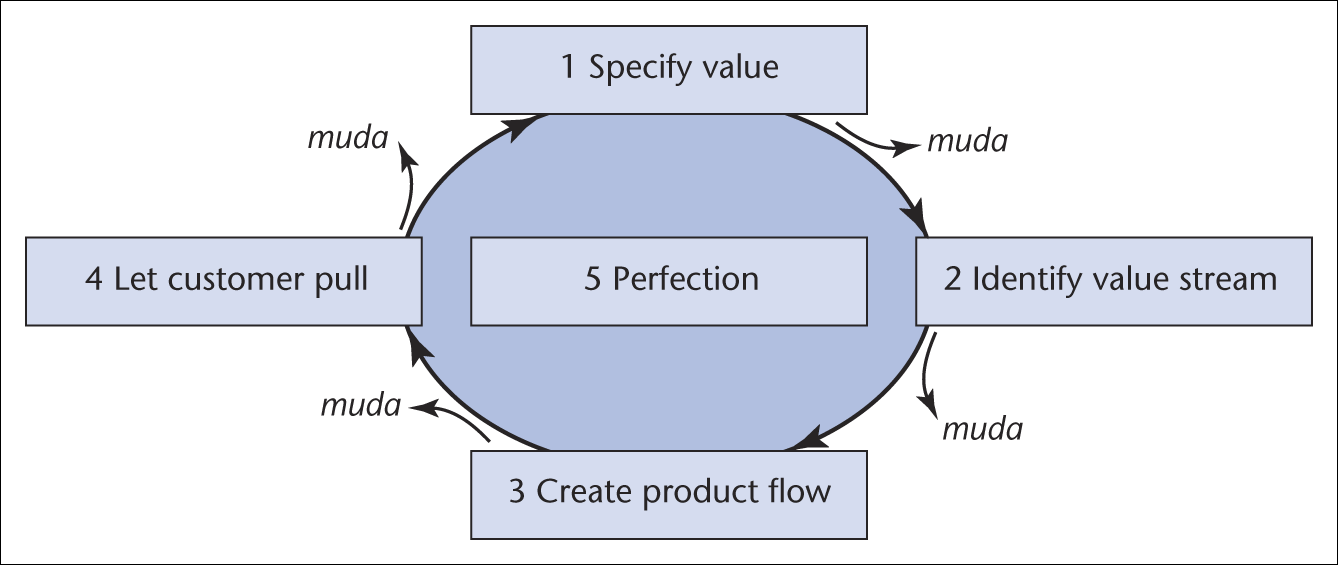 Figure 7.4  Lean thinking principles
(Source: After Womack and Jones, 2003)
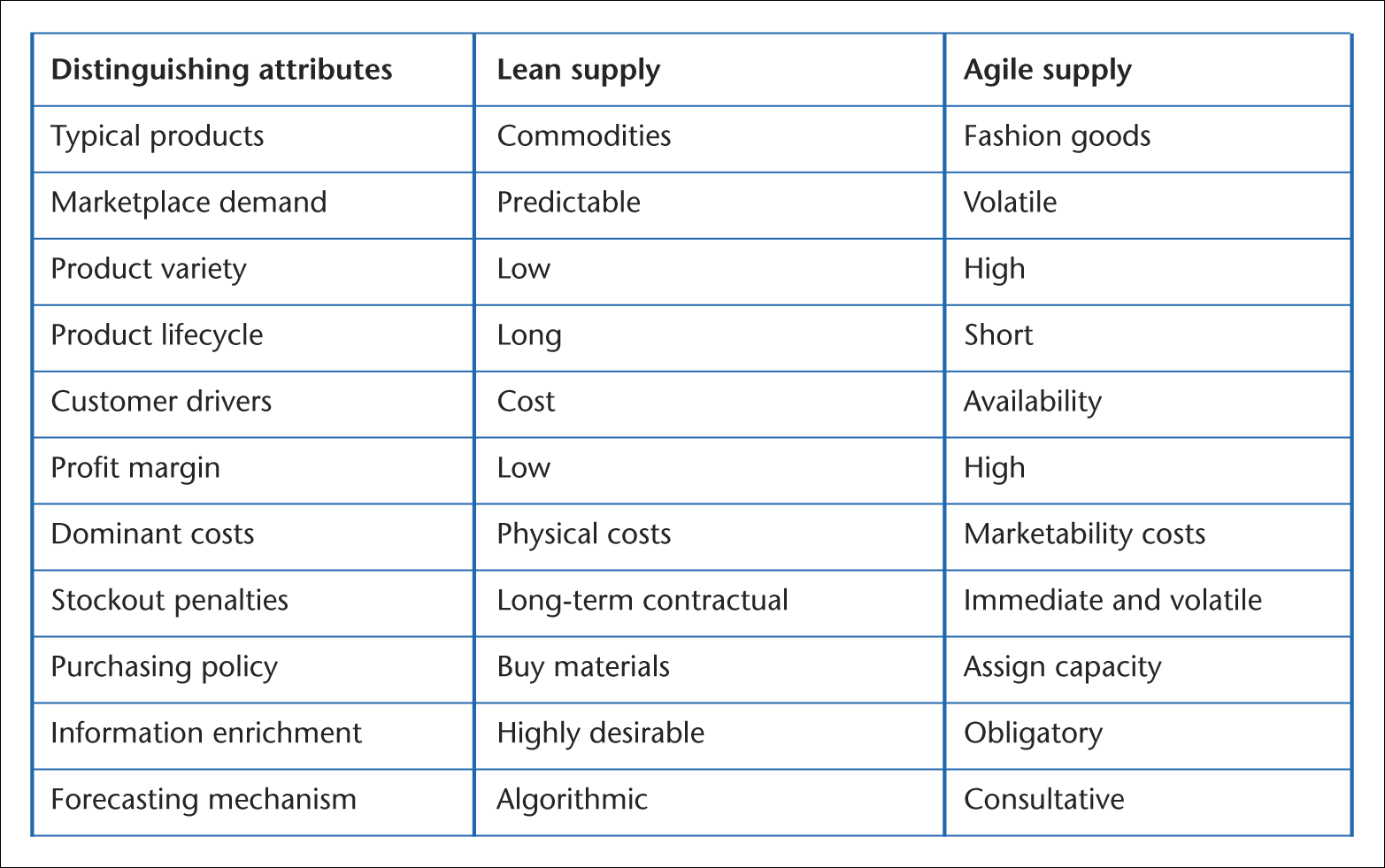 Table 7.1  Comparison of lean supply with agile supply: the distinguishing attributes
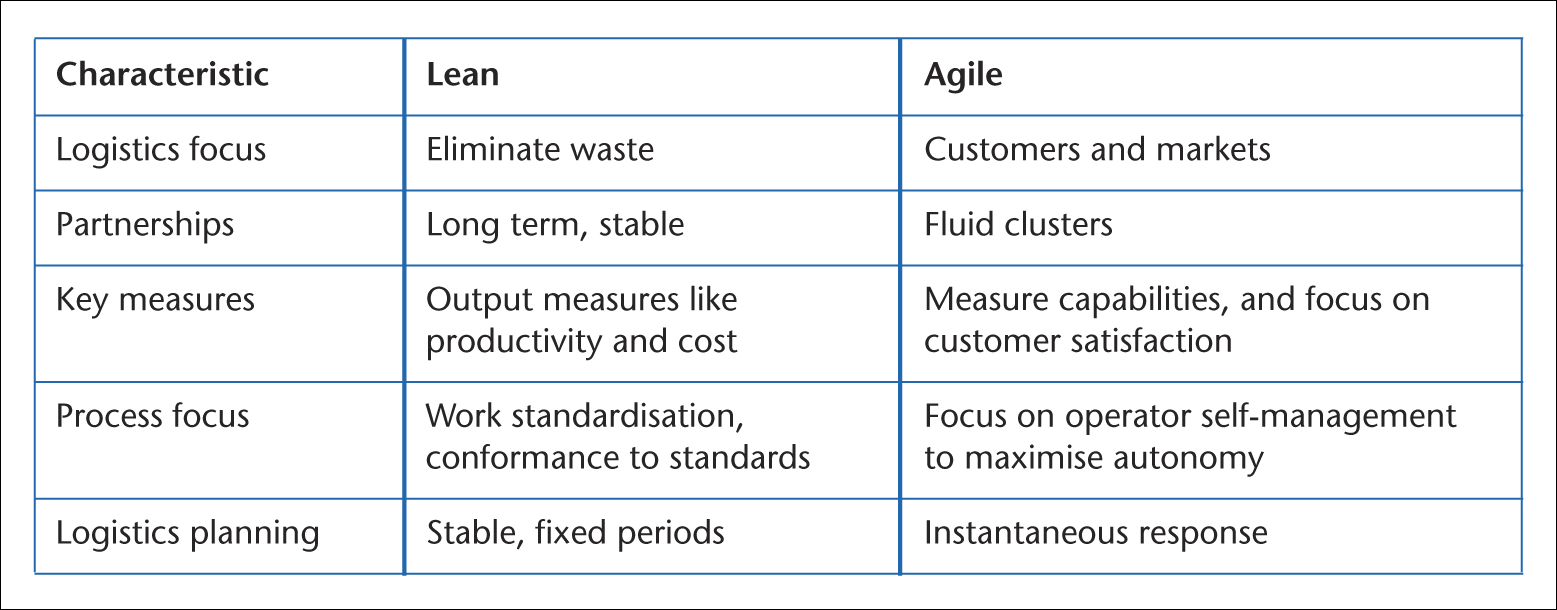 Table 7.2  Further characteristics of lean and agile supply
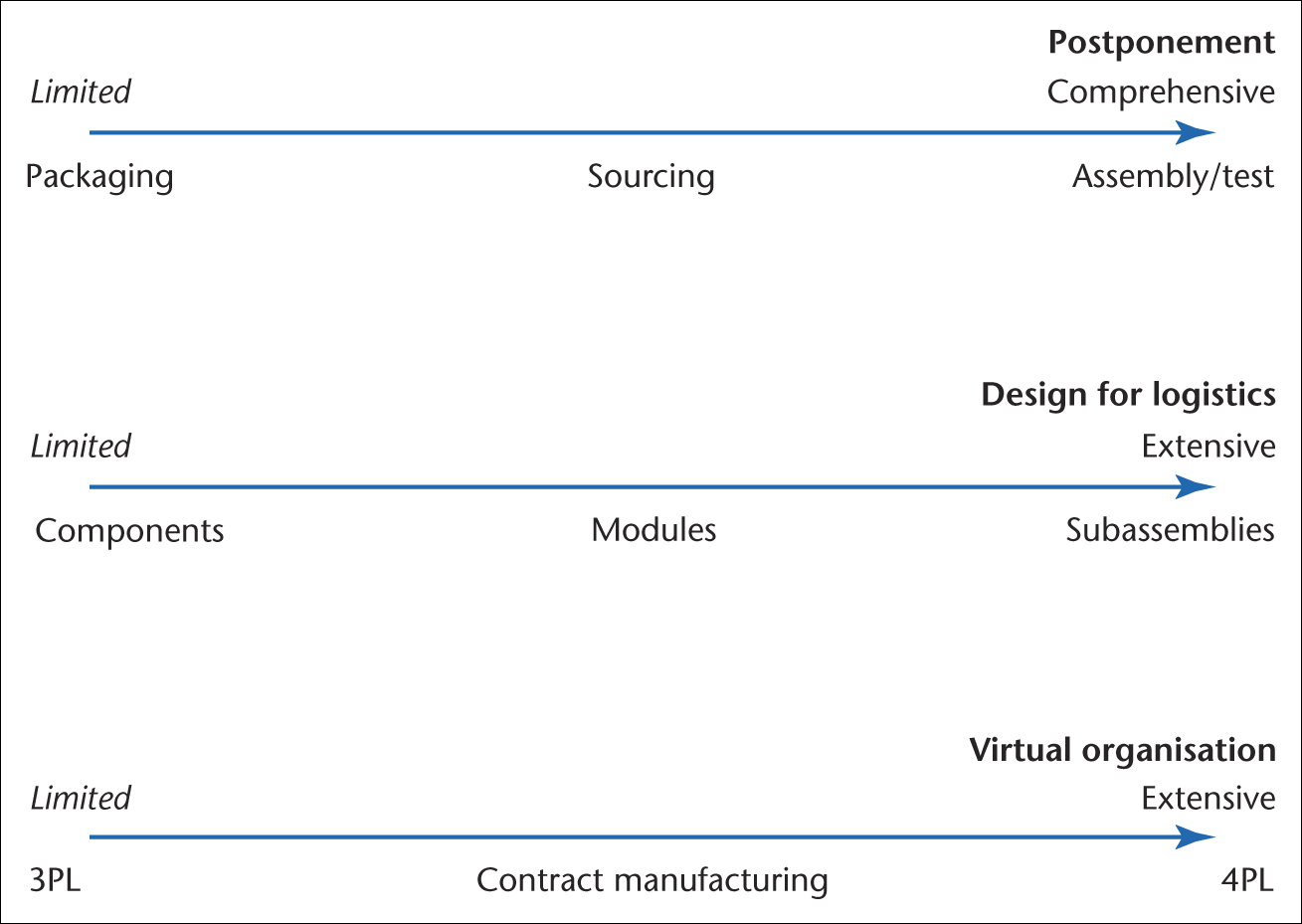 Figure 7.5  Supply capabilities supporting the agile supply chain
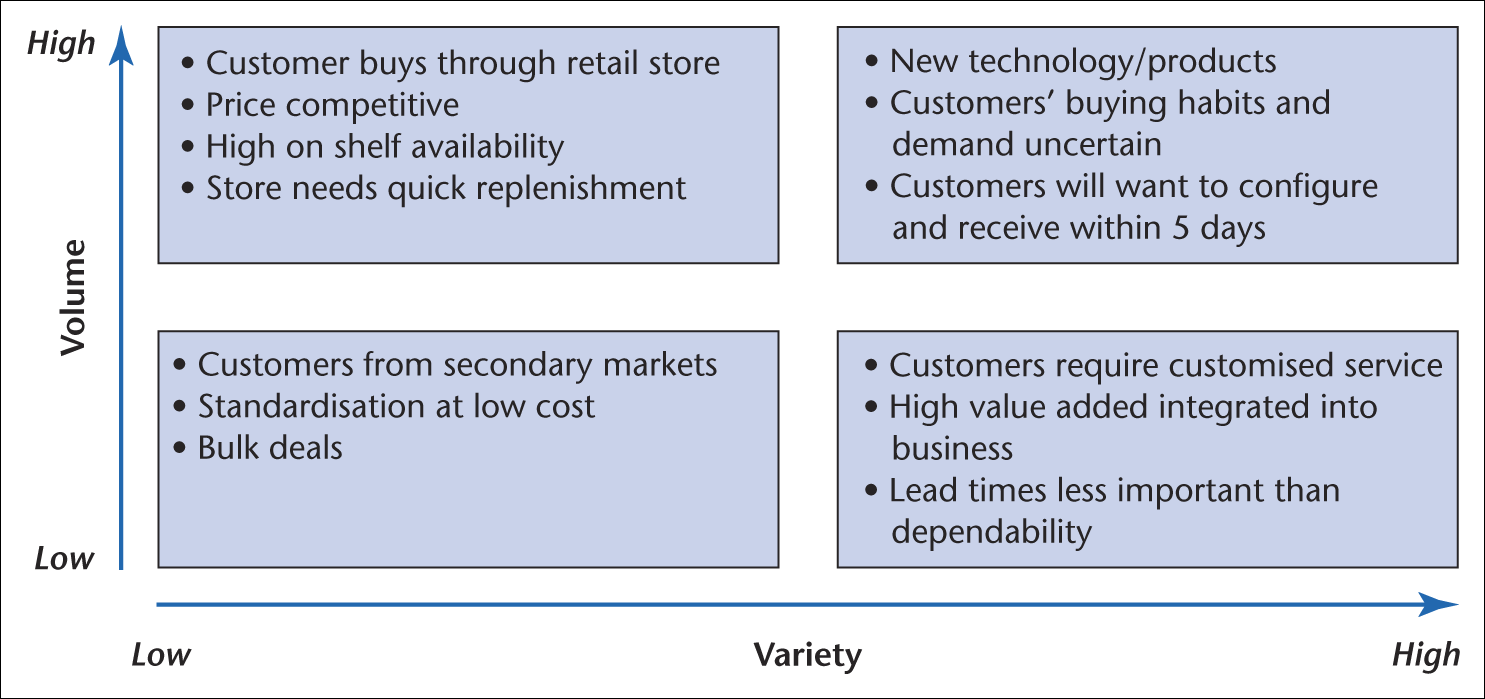 Figure 7.6  Segmenting the market
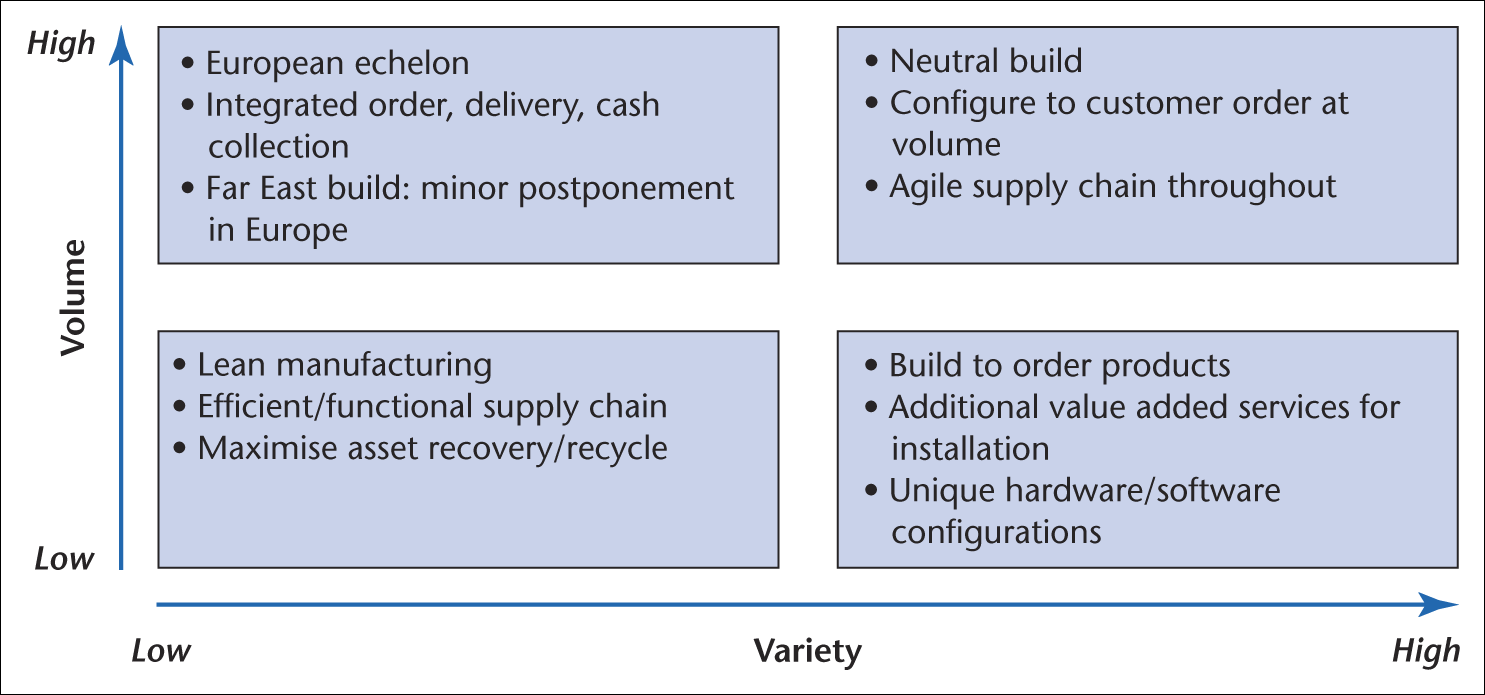 Figure 7.7  Supply chain response
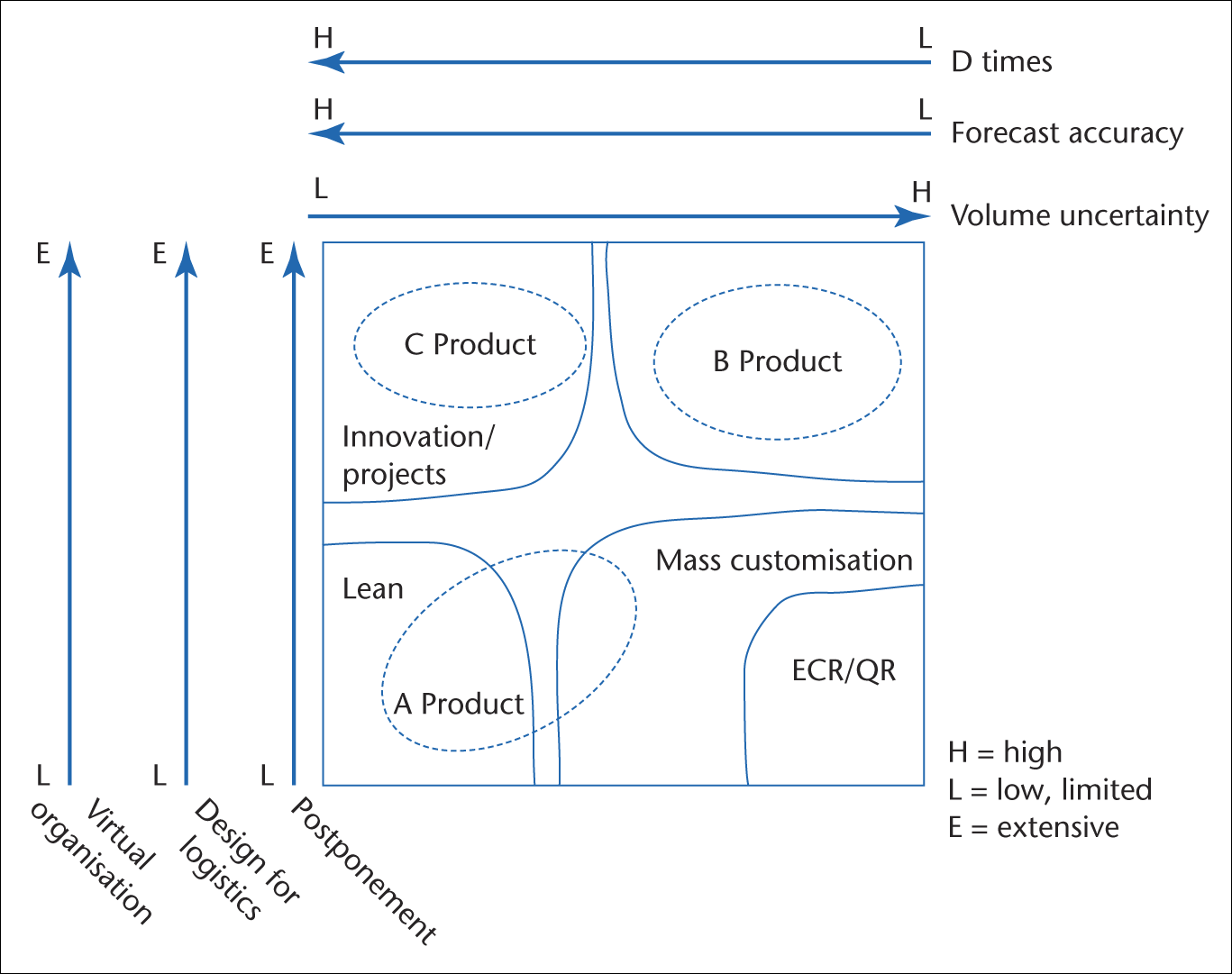 Figure 7.8  Classifying operating environments